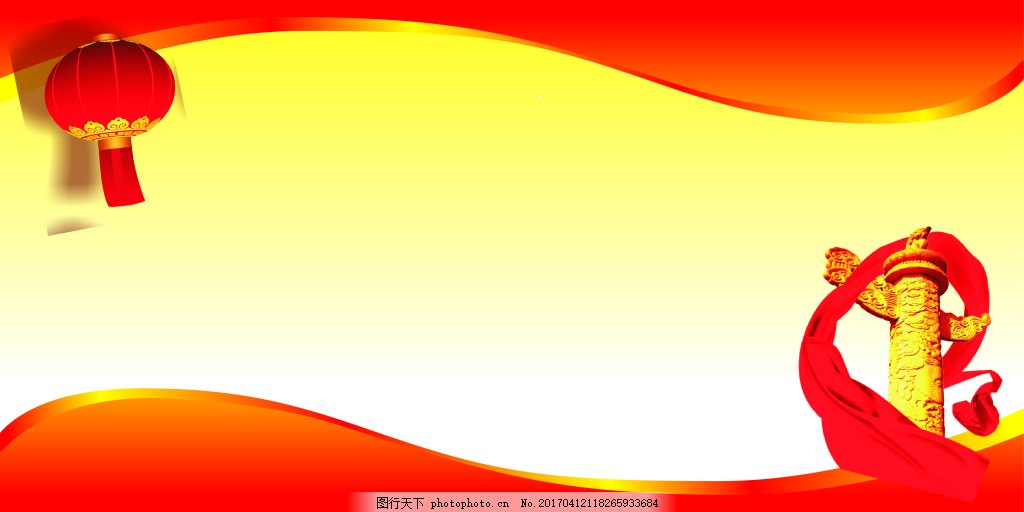 空白演示
2020年政府信息公开工作年度报告
单击输入您的封面副标题
汶上县康驿镇人民政府
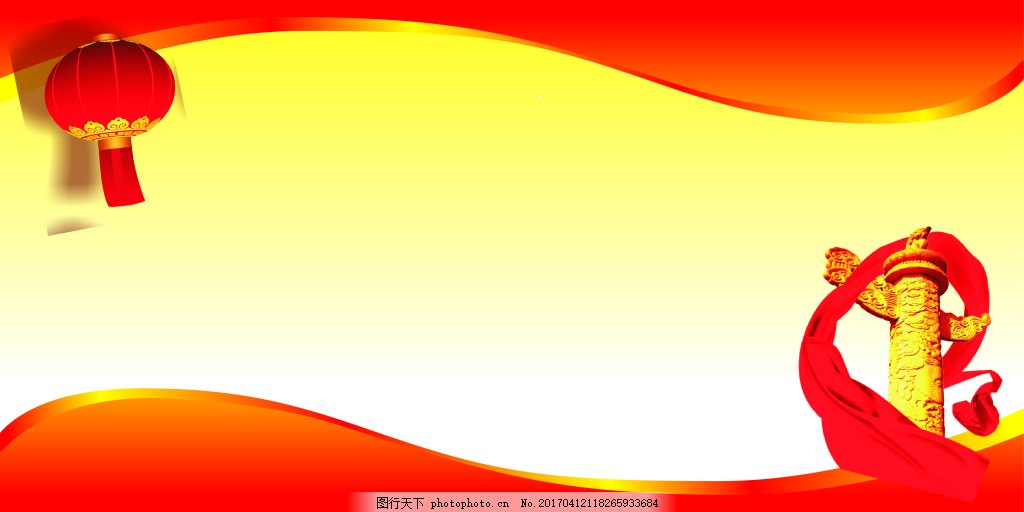 空白演示
根据《中华人民共和国政府信息公开条例》《关于政府信息公开工作年度报告有关事项的通知》要求和县政府办公室《关于做好2020年度政府信息公开年度报告编制发布工作的通知》要求，现将2020年康驿镇政府信息公开年度报告向社会公布。本报告所列数据的统计期限自2020年1月1日起至2020年12月31日止。
单击输入您的封面副标题
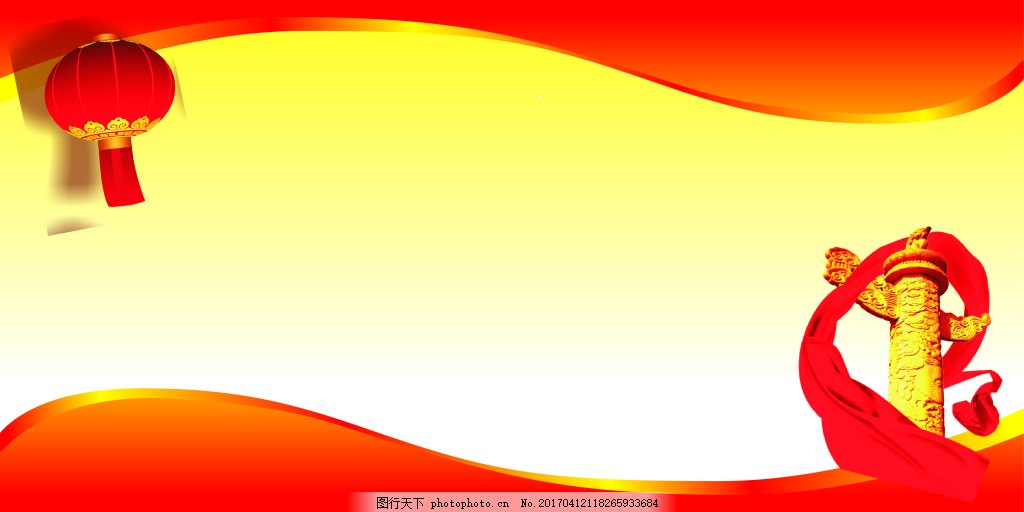 空白演示
一、总体情况

二、主动公开政府信息情况

三、收到和处理政府信息公开申请情况

四、政府信息公开行政复议、行政诉讼情况

五、存在的主要问题及改进情况

六、其他需要报告的事项
目   录
单击输入您的封面副标题
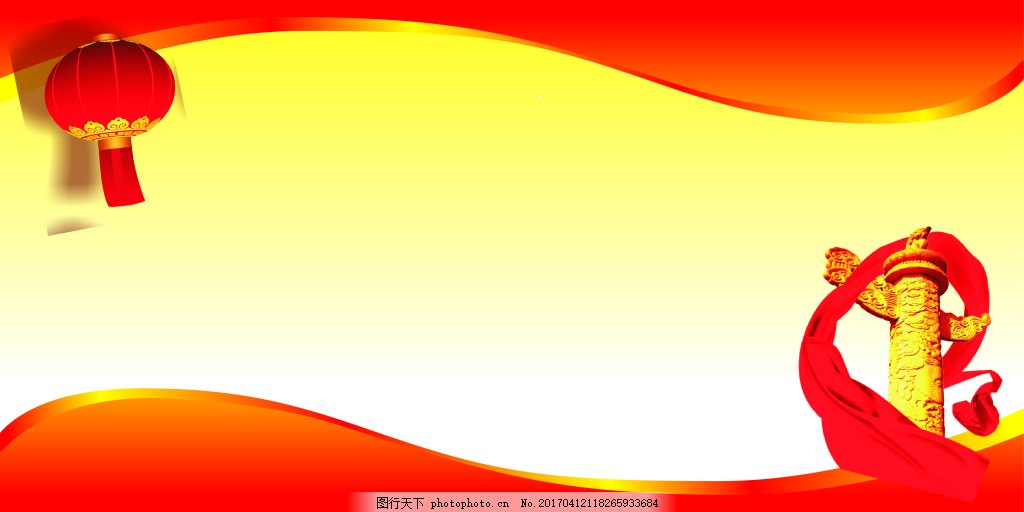 空白演示
一是加强组织领导。将全面推进政务公开工作列入重要议事日程，把政务公开工作与中心工作同研究、同部署、同考核、同推进，成立以镇长为组长，各分管科级领导干部为副组长，有关部门负责人为成员的康驿镇政务公开工作领导小组，政务公开工作领导小组下设办公室，办公室设在党政办，由党政办具体抓好政务公开工作的落实，负责对政务公开工作的指导、日常协调、搜集信息及时发布等工作。
单击输入您的封面副标题
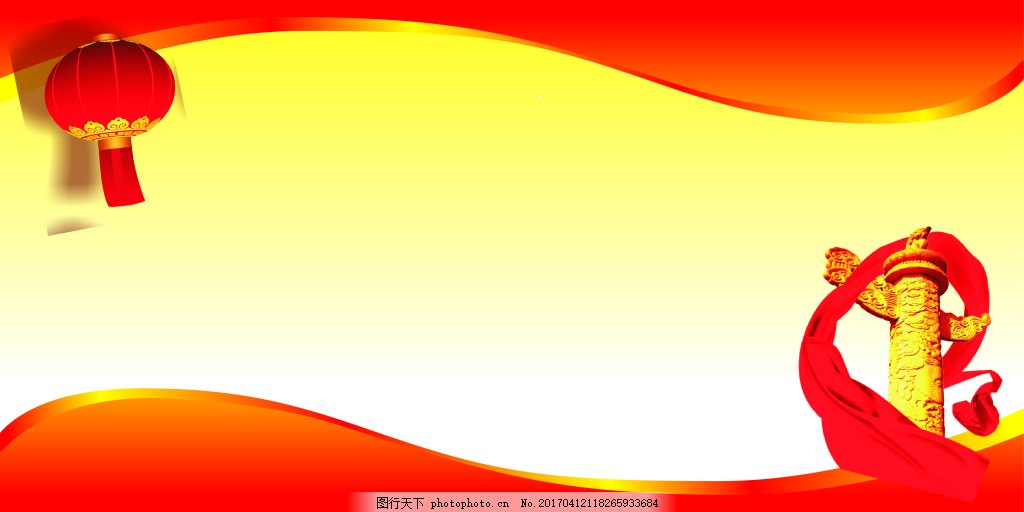 空白演示
二是深化信息公开。通过政府信息公开专栏公开康驿镇人民政府信息公开基本目录，并按目录及时公开法定主动公开有关内容。通过政府信息公开专栏、微信公众号、微信群、公示栏等平台，采取文字、图表图解等方式开展政策解读。加强和规范依申请公开工作，畅通依申请公开受理渠道，做好依申请公开工作。本年度康驿镇共收到政府信息公开申请数量1条，已按期答复。
单击输入您的封面副标题
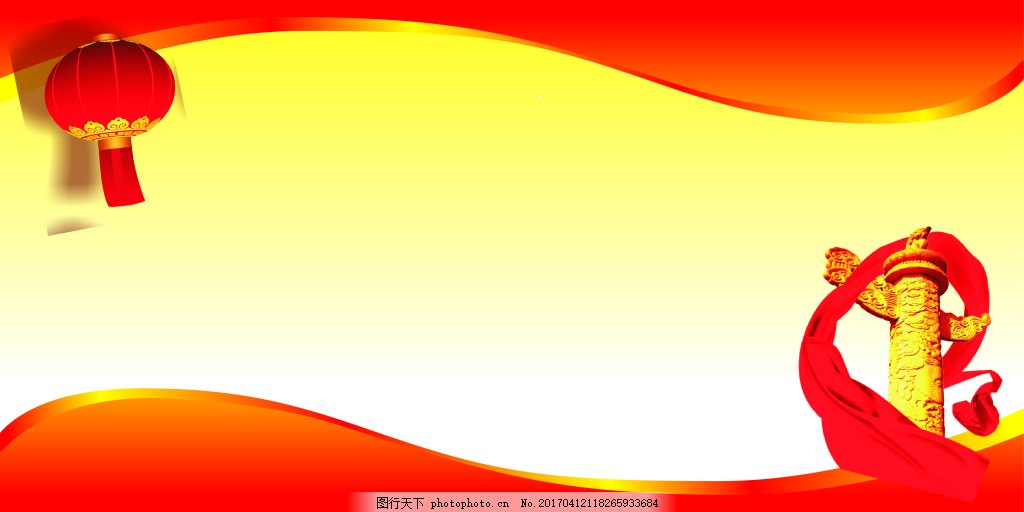 空白演示
三是加强政策解读。严格落实政策文件与解读方案、解读材料同步起草、同步审批、同步发布要求，围绕政策制定背景、要求、主要内容、涉及范围等进行解读。
单击输入您的封面副标题
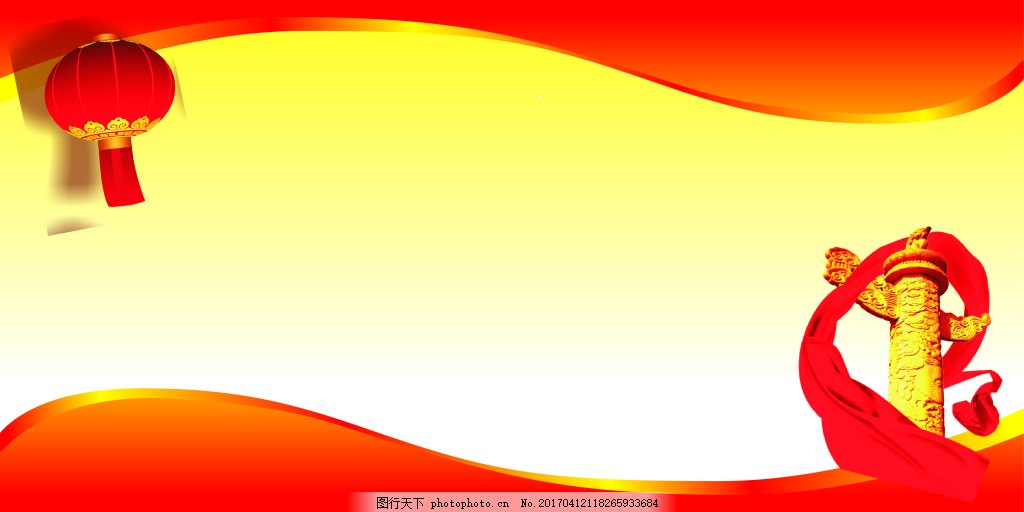 二、主动公开政府信息情况
空白演示
单击输入您的封面副标题
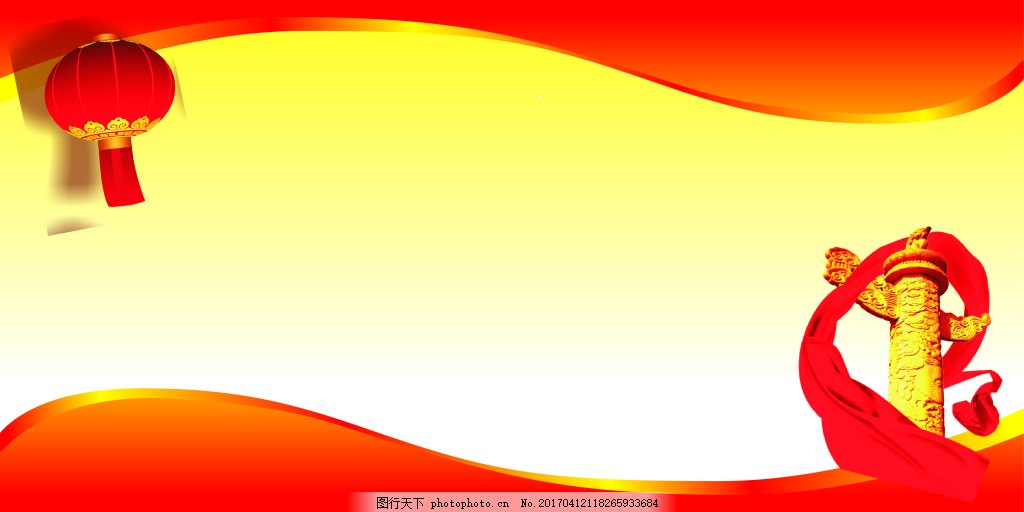 三、收到和处理政府信息公开申请情况
空白演示
单击输入您的封面副标题
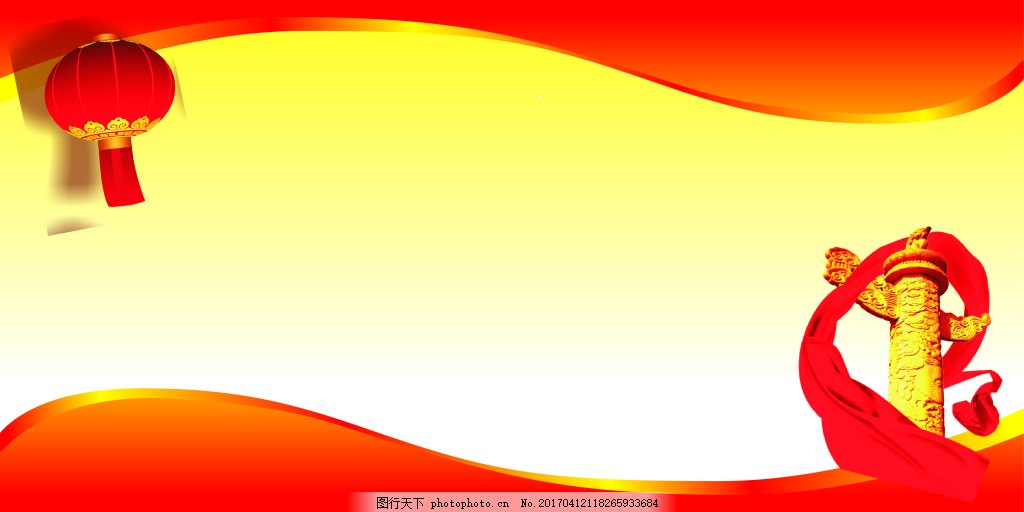 空白演示
四、政府信息公开行政复议、行政诉讼情况
单击输入您的封面副标题
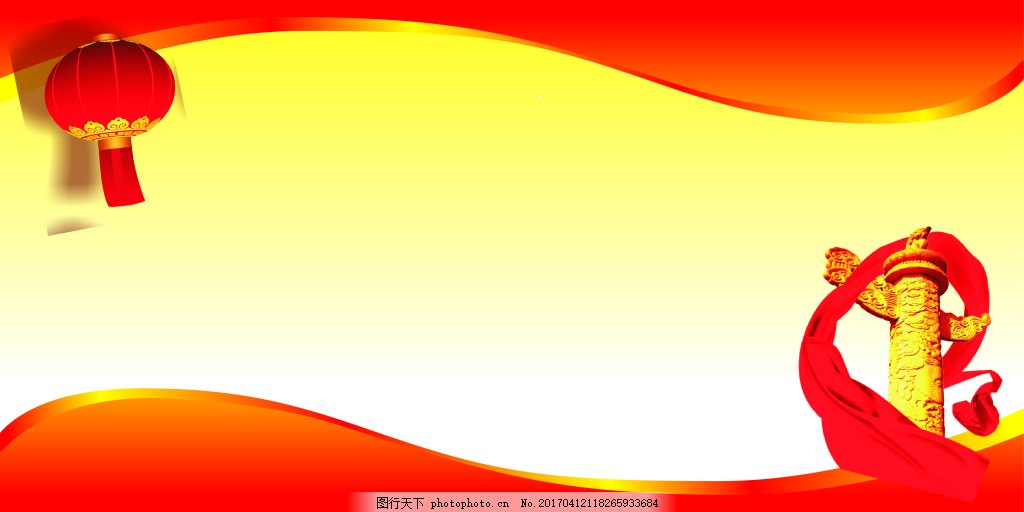 空白演示
五、存在的主要问题及改进情况
2019年我镇的政务信息公开工作存在的问题有：一是政府信息公开意识有待加强；二是信息公开的全面性有待提升。现已整改完毕。
在县政府的正确指导下，2020年我镇的政务信息公开工作取得了一定的成绩，但距离新时期的政务信息公开工作要求还存在一定的差距：一是政务公开工作人员业务能力有待加强；二是信息发布的及时性、规范性有待提升；三是政府信息公开长效管理机制还需进一步完善。下一步我镇将从以下三个方面改进：一是加大培训力度，定期组织开展政务公开专题培训，对政务公开的操作方法、材料提报、信息发布格式等方面进行集中培训，切实提升工作人员的业务水平。二是完善政府信息公开工作制度和机制，继续推进信息管理、审查、公开的规范化，稳步拓展信息公开的深度和广度。三是进一步充实信息公开内容，突出重点、热点和难点问题，把群众最关心、反应最强烈的事项作为政府信息公开的主要内容，切实发挥好信息公开平台的桥梁作用，推动我镇政务信息公开工作再上新台阶。
单击输入您的封面副标题
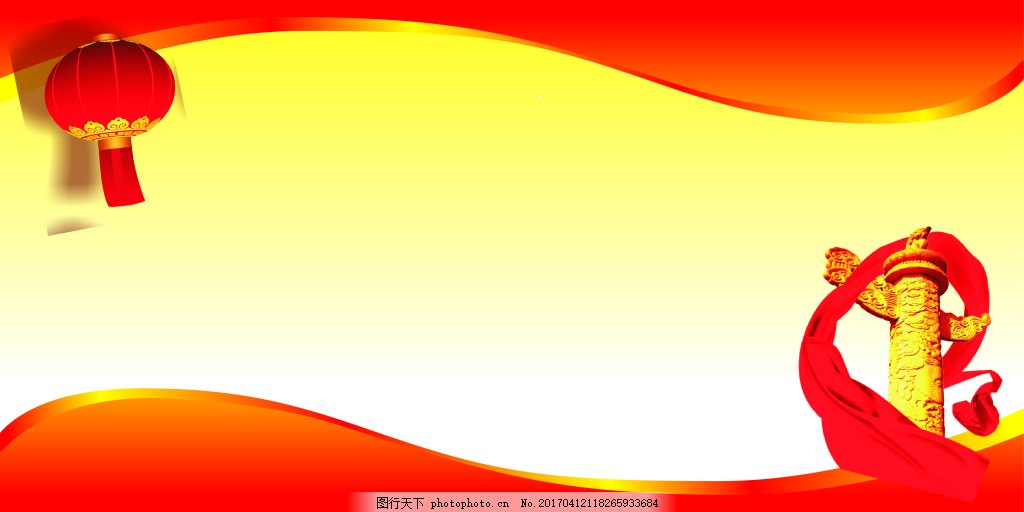 空白演示
六、其他需要报告的事项
无。
单击输入您的封面副标题